Lab 10: Genetics

Part I: Genetics “Re/PreView”

Part II: Corn Genetics

Part II: Bacteria Genetics

Part III: Blobby Time!!!
Mendel’s Crosses
Cross between a round pea and wrinkled pea results to all round peas…
P1 - round
P1- wrinkled
F1 generation – all round
Cross between F1 peas results to both round and wrinkled peas…
F2 generation – some round, 
some wrinkled
F1 generation – all round
P1 generation is “parental” generation and is a pure-breeding population.
F1 generation is the offspring of P1 generation.
F2 generation is the offspring of the F1 generation.
Mendel’s Crosses
Cross between a round pea and wrinkled pea results to all round peas…
P1 - round
P1- wrinkled
F1 generation – all round
Cross between F1 peas results to both round and wrinkled peas…
F2 generation – some round, 
some wrinkled
F1 generation – all round
P1 generation are true-breeding varieties.  One type can be all round, the other all wrinkled.
All F1 offspring have smooth seeds
Self-fertilization of F1 gives rise to F2 with ¾ smooth and ¼ wrinkled
Alleles
Alternate forms of the same gene
Gene
Chromosome (DNA)
Alleles
When we inherit genes that are the same allele = HOMOZYGOUS
When we inherit genes that are different alleles = HETEROZYGOUS
Recessive and Dominant Traits
DOMINANT Trait
Capital letter
Traits that is fully expressed 
Trait expressed fully in the F1 condition (heterozygous)

recessive trait
Lowercase letter
Traits that are masked by DOMINANT Trait
Trait repressed in the F1  generation but may be expressed in some members of the F2 generation
Purple Kernel Corn Plant x Yellow Kernel Corn Plant
The P1 generation include an ear of corn that is all purple and an ear of corn that is all yellow.  The dominant trait in corn color is purple, the recessive trait is yellow.
 When crossing a purple ear of corn and a yellow ear of corn, one can calculate what the kernel color would be in an offspring corn.  The offspring of a P1 cross is called the F1 generation.
Yellow
p
p
At the end of the cross, there is a 100% chance that all kernel of an offspring corn will receive the genes for purple color. 

 These kernels are heterozygous for purple. (Pp).
P
25%
25%
Pp
Pp
Purple
25%
25%
P
Pp
Pp
F1 Corn Plant x F1 Corn Plant
The F1 generation include ears of corn that are all purple.  However, these corn carry a recessive gene for yellow.  These corn are genotyped as Pp.
 When crossing one F1 ear of corn with another F1 ear of corn, one can calculate the probability of possible kernel colors that will affect the offspring.  The offspring of this cross is called the F2 generation.
At the end of the cross, there  is a  75% chance that the kernel in an ear of corn will be purple.  There is a 25% chance that the kernel in an ear of corn will be yellow.

 25% of the kernel will be PP (purple)
50 % of the kernel will be Pp (purple)
25% of the kernel will be yellow (pp)
F1
P
p
P
25%
25%
PP
Pp
F1
25%
25%
p
Pp
pp
Part I: Corn Genetics
 
Given an F2 ear of corn, count how many kernels are yellow and how many kernels are purple.


 Determine if the ratio of purple to yellow supports the probability calculated by the Punnett Square: _____% purple, ______% yellow.


 Fill out the Chi Square table in your data sheet.
Part II: Bacteria Genetics

Determine which strain of bacteria (A or B) is resistant to kanamycin.
B
A
B
A
Regular LB agar plate
LB agar plate with Kanamycin
Analyzing Pedigrees
Pedigrees are diagrams that show family relationship and highlight specific inherited traits.
Male
Female
“Marriage”
Children
Fraternal 
Twins
Identical
Twins
Daughter
Son
Shaded shapes = traits of interest
Blobby Time!!! 
Ready to become (in class) parents?
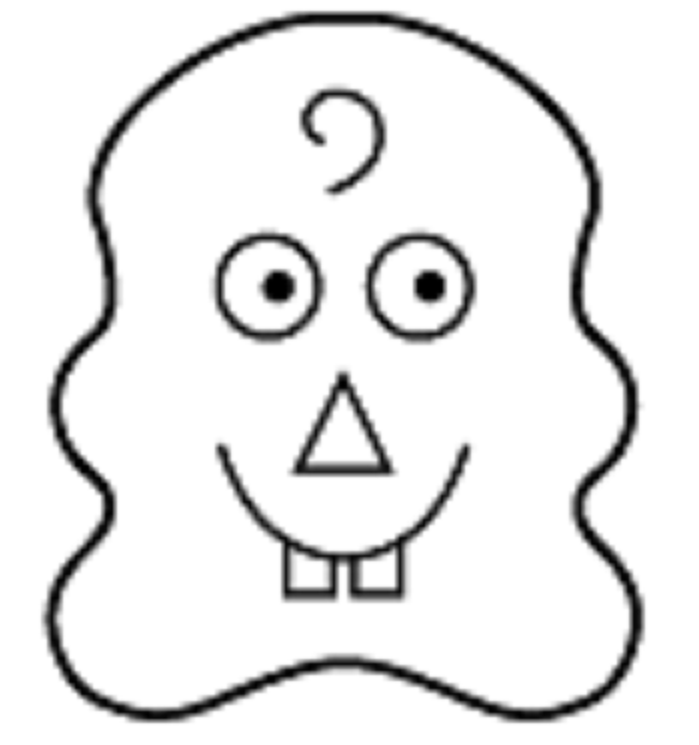 Punnett Square (practical practice)
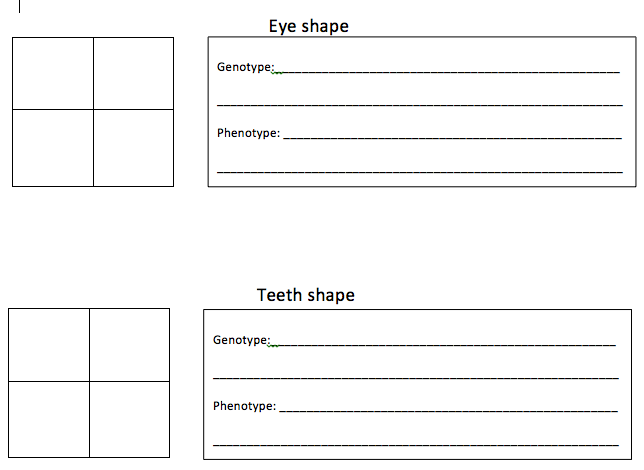 13